Знакомство
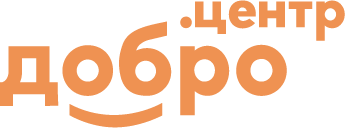 Слайд № 1
Наименование организации:
Местная общественная организация поддержки детей- инвалидов «Синяя птица» городского округа «Город Петровск-Забайкальский»
ID организации на Платформе ДОБРО.РФ 10003123
Указать ID организации, от лица которой была подана заявка на акселератор, а не участника (физ лица) или какой-либо другой организации. 
(10075515 – МУДО городская станция юных натуралистов, на базе которой будет работать Добро.Центр)
Фактический адрес: 673005, Забайкальский край, г. Петровск-Забайкальский, ул. Строительная,16
Социальные сети организации:https://vk.com/club182990668 
https://ok.ru/group/68508243394601 
Площадь вашего помещения: 50квм
Указать площадь именно того помещения, где планируется работа Добро.Центра.
Лидер команды: Пляскина Лариса Александровна
Указать ФИО директора организации, на базе которой будет работать Добро.Центр.
Пляскина Лариса Александровна
Указать ФИО сотрудника, который будет выполнять роль руководителя Добро.Центра (им может быть как сам директор организации, так и сотрудник организации, за которым будут закреплены обязанности руководителя Добро.Центра) .
Наименование основного вида деятельности согласно ОКВЭД 94.99
Деятельность прочих общественных организаций и некоммерческих организаций, кроме религиозных и политических организаций
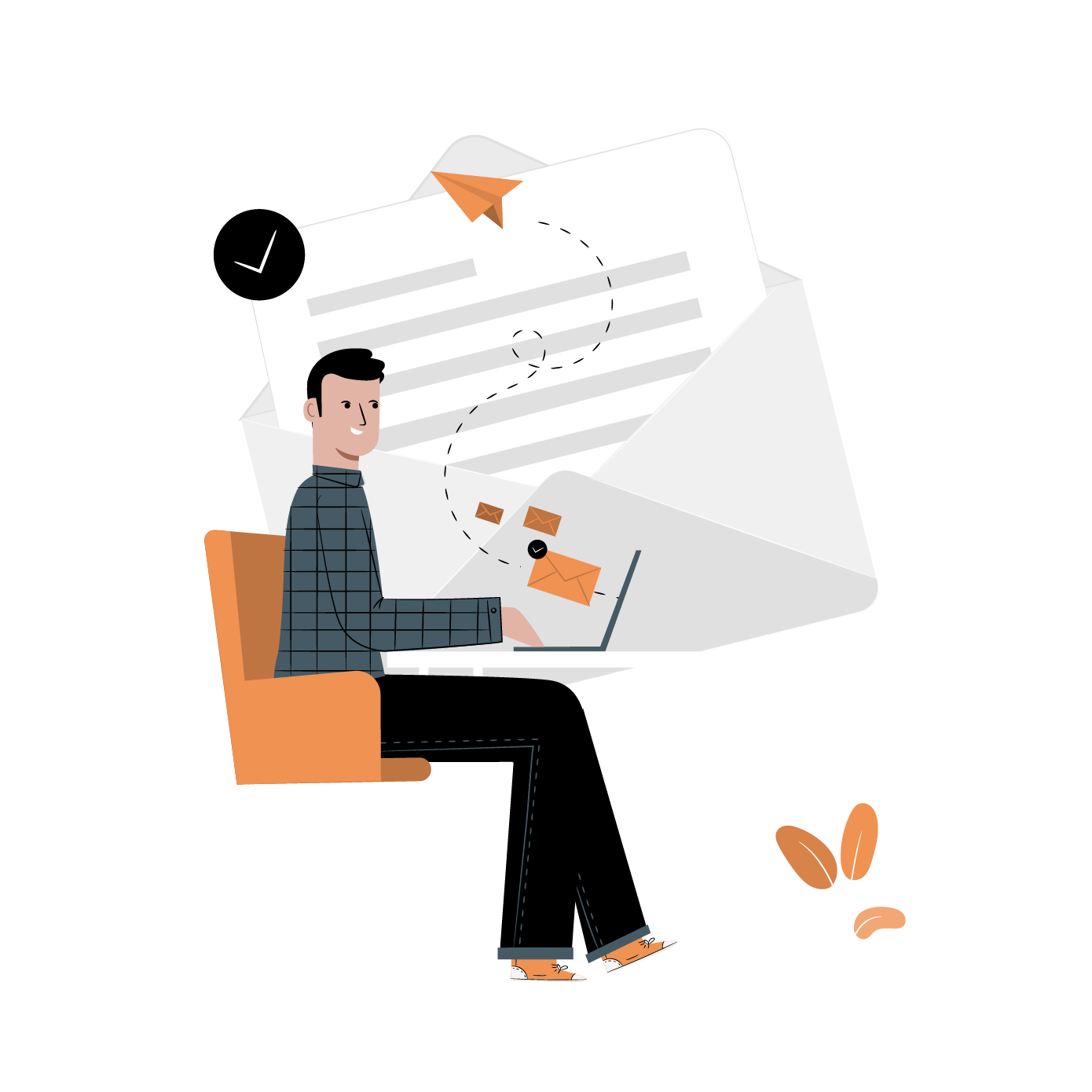 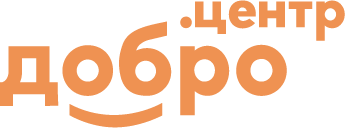 Слайд № 2
Цели
Коротко опишите деятельность вашей организации. И ответьте на вопрос, зачем вам Добро.Центр?
Обучаем волонтеров как зарегистрироваться на Добро.ру, как самим стать организатором, как написать статью в Добро журнал. Создаем социально-значимые проекты, подготавливаем их на конкурсы премии МЫВМЕСТЕ , президентские гранты и гранты Губернатора Забайкальского края, выигрываем, реализуем. Помогаем создавать НКО. Принимаем участие в федеральных проектах по благоустройству территорий, помощь СВО
Чем занимается ваша организация?
Повысить число социальных и гражданских инициатив в своем городе, получить дополнительную поддержку и ресурсы на реализацию проектов. Возможность проставлять волонтерам верифицированные часы. Повысить уровень доверия в обществе. Усилить взаимодействие представителей органов власти , бизнеса и общества между собой. Быть престижной организацией.
Зачем вам Добро.Центр?
Чем бы занимался ваш Добро.Центр? Ответы на этот вопрос вам помогут принять решение по выбору сервисов
- Оказание и прием заявок на «добрые услуги» от организаторов добровольчества и населения
Проведение обучающих тренингов для граждан и общественных организаций
Предоставление коворкинг-пространства волонтерским и общественным объединениям
- Реализация федеральных волонтерских проектов на территории г. Петровска-Забайкальского

В ответе на этот вопрос должна быть четко видна прямая взаимосвязь с текущей деятельностью организации
Выберите нужный пакет и оставьте в этой строке только его
1. «Стандарт» (4 базовых сервиса + минимум 6 доп. сервисов из пакета Стандарт)
2. «Мастер» (4 базовых сервиса + минимум 6 доп. сервисов из пакета Стандарт + минимум 3 доп. сервиса из пакета Мастер) 
3. «Волонтёры культуры» (4 базовых сервиса + пакет сервисов Волонтёров культуры)
4. «Волонтёры культуры» (Мастер) (4 базовых сервиса + пакет сервисов Волонтёров культуры + сервис/сервисы из пакета Мастер)
5. «Молоды душой» (Стандарт) (4 базовых сервиса + минимум 6 доп. сервисов из пакета Стандарт)
6. «Молоды душой (Мастер) (4 базовых сервиса + минимум 6 доп. сервисов из пакета Стандарт + минимум 3 доп. сервиса из пакета Мастер)
Слайд № 3
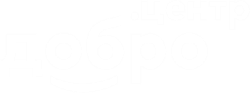 Укажите сервисы и пропишите, кому вы будете их оказывать. 
Указать только дополнительные сервисы из предоставленного списка. 
Формулировки сервисов менять нельзя.
Рядом с сервисом укажите целевую аудиторию, кому вы будете предоставлять сервис.
1. Организация и проведение мероприятий

2. Организация взаимопомощи

3. Реализация обучающих программ

4. Обучение социальному проектированию и составлению грантовых заявок

5. Реализация программ мотивации граждан, участвующих в волонтерских и социальных проектах

6. Реализация программ АВЦ и партнеров

7.

8.

9.
Базовые сервисы:

1. Информирование граждан и организаторов
2. Консультирование граждан
3. Работа с Платформой ДОБРО.РФ
4. Организация взаимопомощи
При выборе пакета «Стандарт» перечислите 6 сервисов, которые вы выбрали.
При выборе пакета «Мастер»
- 9 сервисов,
3 из которых
из пакета «Мастер».
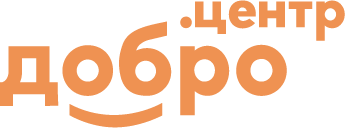 Слайд № 4
Целевая аудитория
Перечислите целевые группы, на которых направлена деятельность Добро.Центра, опишите их социально-психологический портрет и инструменты работы с ними
Площадка для коммуникации:
– посты в социальных сетях
Телеграмм канал
 оповещение о работе Добро.Центра в газете «Петровская новь»
 мессенджеры ватсап и вайбер (работа с определенными группами)
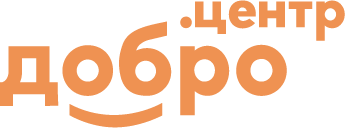 Слайд № 5
Коммуникационная стратегия
Пользуясь материалами вебинара, опишите коммуникационную стратегию вашего Добро.Центра

Опишите, через какие каналы, с какой периодичностью и какую информацию вы будете транслировать для целевой аудитории Добро.Центра.
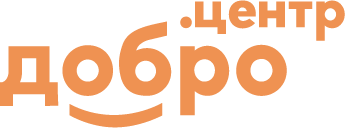 Слайд № 6
Перечислите сообщества,  с которыми будут системно работать в рамках Добро.Центров
Сообщество
Перечислите членов вашей команды и опишите роли, функции и закрепленные сервисы за конкретным человеком.

Важно! В команде должно быть не менее двух сотрудников.
Направление сервиса и компетенции сотрудника должны максимально соответствовать друг другу.
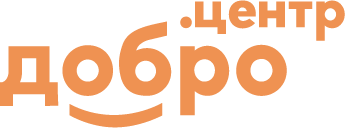 Слайд № 7
Команда
Финансирование и организационная 
модель Добро.Центра
Слайд № 8
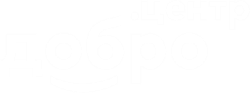 Муниципальное учреждение дополнительного образования Городская станция юных натуралистов
Укажите, какая организация является учредителем Добро.Центра:
Опишите основные источники для получения финансирования, какие потребности они могут закрыть, опишите пошаговый план, чтобы получить это финансирование
Каким образом вы можете сделать Добро.Центр финансово стабильной организацией (участие в грантах, коммерческая деятельности и тп). Опишите, пожалуйста.
Пропишите потенциальных партнеров, а также условия, на которых вы выстроите работу
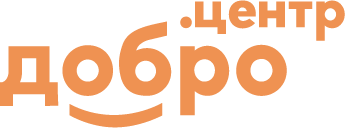 Взаимодействие 
с партнерами
Слайд № 9
Пространство добро центра располагается в учреждении дополнительного образования Городская станция юных натуралистов.
Слайд № 10
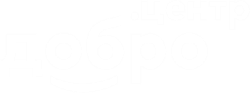 Пространство и брендинг
Представьте план пространства с описанными функциональными зонами Добро.Центра. Какие ценности вы закладываете в пространство Добро.Центра? В чем аутеничность (особенность) вашего пространства? Приложите референсы пространства Добро.Центра.
Информационный стенд
диван
Сценическая площадка
кулер
вход
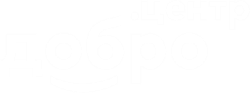 Слайд № 11
Долгосрочная стратегия развития Добро.Центра
Опишите стратегию и план развития вашего Добро.Центра на ближайший календарный год. 
Заполните таблицу, в которой укажите только ключевые задачи, выстраивая их последовательно друг за другом
План развития